RCC-8005Aula 4 – 12/09/2017 Ética, Ética Econômica e JustiçaDavi R. de Moura Costa
Ética – conceitos
Ética aplicada – Estudo da ética para resolver e entender problemas pontuais. Por exemplo: Dilema na tomada de decisão.

Dilema – nos defronta com o debate sobre a boa e a má decisão.

Suponha que você tenha acabado de comprar uma fábrica. A forma mais adequada de reduzir os custos é contratar máquinas para elaborar parte das atividades que antes eram manuais.
Ética – conceitos
Qual o dilema? 

O que é bom e o que é mal nessa situação? 

“Demitir os funcionários para ter lucros é ético?
Raízes da Ética
O problema de não se usar os conceitos sobre ética:
- Alguém com boa retórica pode tornar relativizada as quebras de conduta. (SOFISMO)

“Fui induzido ao erro e por isso posso ser considerado inocente”

“Algo imoral pode se torna moral”
Raízes da Ética – ética aplicada
Homem
Para Aristóteles o homem:
- Sabe o que é bom para sí;
- Sabe o que é bom aos demais
f(.)
Felicidade Própria
Para Aristóteles:
Valores éticos são
 Coragem;
 Temperança;
 Liberalidade;
 Magnanimidade;
 Mansidão;
 Franqueza;
 Justiça
O que é felicidade?
Definição é afetada pela natureza e
conceitos inerentes ao homem. Portanto,
sofre influência da Igreja e da ciência.
https://www.youtube.com/watch?v=W_1EtLeJEh0
Ética Aplicada – O Homem busca sua felicidade?
Platão / Aristóteles /Zenão
Individual
Boa vida => Felicidade=>
Equilíbrio
Felicidade
Coletiva
O tema da ética passa a ser considerado 
na economia com os conceitos de
- Utilidade
- Bem Estar Social
Felicidade na Economia
Não é mensurável
Norteia as escolhas
do Indivíduo
Visão evolutiva da Ética
Hobbes, T. (1651)

Sua visão de Felicidade:
- Homem maximiza sua felicidade individual e sem limites

A sociedade ou Estado Hobbesiano
- Habitado por seres egoístas
- Inexiste regras e garantias dos direitos fundamentais
Visão evolutiva da Ética - continuação
Hobbes, T. (1651)

A sociedade Hobbesiana (sem uma visão coletiva)
A busca da felicidade individual tornaria o homem “refém” das leis da natureza;

“O homem é o lobo do homem”
Reflexo
Homem
Sobrevivência
ou
Auto-preservação
f(.)
Sociedade em constante desequilíbrio
Visão evolutiva da Ética - continuação
Hobbes, T. (1651)

A sociedade Hobbesiana (com uma visão coletiva) - Leviatã
- Há a necessidade da criação do Estado e delegação de parte dos direitos individuais a ele (Contrato Social)
Indivíduo
2
...
Sociedade
Indivíduo
1
Indivíduo
n
GOVERNO
Visão evolutiva da Ética - continuação
Hobbes, T. (1651)

O indivíduo deve se sujeitar ao Contrato Social – regras externas que delineiam sua escolha – garantidas pelo Estado (governo)


Um dos problemas na teoria de Hobbes:
Como garantir que o Estado, ao tentar cumprir seu papel no estabelecimento de paz e defesa, não se torna Totalitário?
Visão evolutiva da Ética - continuação
Situação A
Situação B
f(.)
Max. Coletiva
Max. Individual
Smith, A. (1759)
Migração de A para B existe, se e somente se, há 
sentimento moral (empatia) entre os indivíduos
Visão evolutiva da Ética - continuação
Smith, A. (1759)

- Eu avalio as consequências das minhas ações sobre os demais
- “Há entendimento básico na sociedade sobre as ações virtuosas”
- Os homens se auto-julgam
Regras comuns
“Empatia”
Reputação
Incentivos
Visão evolutiva da Ética - continuação
Smith, A. (1759)
auto-interesse + convenção de certo/errado
Comportamento na Sociedade
Veja que ainda existe a “natureza humana”. Porém, surgem as
regras sociais construídas pelo homem e não pelo Estado.
Visão evolutiva da Ética - continuação
Smith, A. (1759)
Natureza humana (sobrevivência) => auto-interesse
Sentimentos => Regras em Comum
Homem ainda é um animal – saques, guerras, etc.
Visão evolutiva da Ética - continuação
O auto-interesse ainda sobressai, sobretudo se não se há ética.
Teoria dos Jogos – dilema dos prisioneiros
Teoria dos Jogos – Predisposição a cooperação
Dilema dos prisioneiros
1. Suponha uma situação:
2. Polícia prende os dois bandidos em flagrante.
2.1 Suspeitos de outros crimes
      2.2 Falta prova
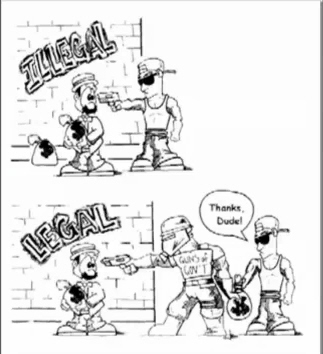 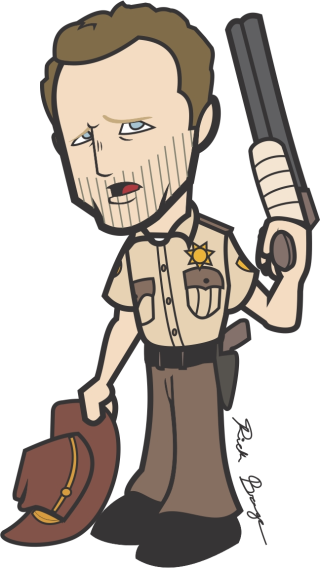 Teoria dos Jogos – Predisposição a cooperação
Policia vai tentar obter a confissão de ao menos um deles

									=> Prisioneiros são separados em duas 									   Celas e não lhes é permitida a 												    comunicação.
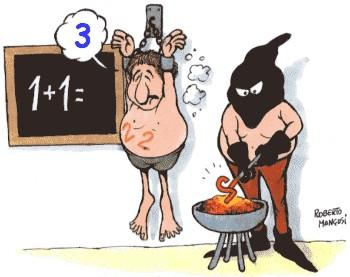 Teoria dos Jogos – Predisposição a cooperação
É a primeira vez que ambos são presos e interrogados...
									o processo de interrogação é idêntico.
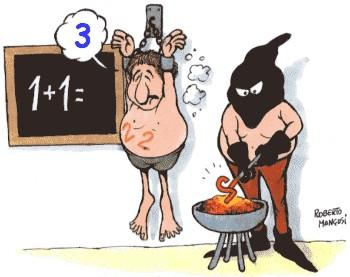 Teoria dos Jogos – Predisposição a cooperação
Considere as seguintes propostas ao bandidos:
Agente 1
Confessar
Não Confessar
(-6; -6)
(-1; -12)
Confessar
Agente 2
(-12; -1)
(-3; -3)
Não Confessar
Teoria dos Jogos – Predisposição a cooperação
Traduzindo...
Se ambos confessarem - ficam seis anos na cadeia
Se um não confessar, mas o “comparsa” confessar – delação premiada. Então, quem confessou fica um ano e o outro fica 12 anos.
Se ambos negarem – não confessarem – apenas três anos
Teoria dos Jogos – Predisposição a cooperação
Traduzindo...
A delação premiada é um incentivo à traição entre os dois agentes.

Se um coopera (não confessa) e ou outro não coopera (confessa) – quem coopera fica 12 anos e quem confessa fica apenas hum ano.
Teoria dos Jogos – Predisposição a cooperação
Qual a melhor decisão para o Agente 1, dado que ele considera na sua decisão a estratégia do Agente 2?

Qual a decisão que otimiza a sua função Utilidade, independente do que o comparsa faça?

E o incentivo - ficar apenas um ano - a trair, é válido?
Teoria dos Jogos – Predisposição a cooperação
Cada um buscando maximizar sua própria função utilidade, adota uma decisão que não é a melhor possível para ambos.

E se os ladrões forem presos novamente e passarem pela mesma situação?
Reputação (confiança) + Incentivo => Cooperação